ELEKTRONIKA VA ELEKTRON TUZILMALAR ASOSLARI
Elektronika – gaz, qattiq jism, vakuum va boshqa muhitda elektromagnit maydon ta’siri natijasida hosil bo‘lgan elektr o‘tkazuvchanlikni o‘rganish va undan foydalanish masalalari bilan shug‘ullanuvchi fan sohasidir. 
 
Qaysi muhitda elektr o‘tkazuvchanlik hosil bo‘lishidan qat’i nazar, bu o‘tkazuvchanlik zaryadlangan zarrachalarning (elektron, ion va hokazo) harakati bilan bog‘liq. 
 
Raqamli texnologiyalarning rivoji hozirgi zamon avtomatika va telemexanika, kosmik va harbiy texnika, hisoblash texnikasining rivoji, aynan elektronika fanining nazariy va amaliyotining misli ko‘rilmagan darajadagi rivojlanganiga asoslangan. Ishonch bilan ta’kidlash mumkinki, yaqin yillarda mikroelektronika deb atalmish elektronika fani bir qismining rivojlanishi hayotning barcha sohalariga, sanoat ishlab chiqarishi, ijtimoiy, uy-ro‘zg‘or, qurilish va hokazolarga katta ta’sir ko‘rsatadi. Elektronika fanining rivojlanishiga elektrovakuum asboblari asos bo‘ldi. Bu asboblar hozirgi vaqtda qo‘llanilmaydi. Lekin elektron asboblarning ishlash prinsipini aynan shu asboblar misolida ko‘rib chiqish maqsadga muvofiqdir.
Elektron vakuum asbob ichiga ikki elektrod – anod va katod joylashtirilgan bo‘lib, havosi so‘rib olingan shisha idishcha (ballon)dan iborat. Uning ishlash prinsipini termoelektron emissiyasiga, ya’ni vakuumda qizdirilgan metalldan elektronlar uchib chiqishiga asoslangan. Elektrodlardan biri – katod elektr toki bilan qizdiriladi. Qarama-qarshi elektrod – anodni musbat ishorali qutbga ulasak, katoddan otilib chiqayotgan manfiy ishorali zaryadlangan zarrachalar – elektronlar anodga qarab yo‘naladi. Demak, elektr toki hosil bo‘ladi. Anod manfiy qutbga ulansa tok o‘tmaydi. Bunday elektron asbob diod deb ataladi va uning asosiy xossasi tokni bir tomonlama o‘tkazishdir, ya’ni undan faqat ma’lum ishorali tok o‘tadi. Diodning sxemasi 14-rasm, a da, uning volt-amper xarakteristikasi 14-rasm, b da ko‘rsatilgan.
14-rasm, b da ko‘rinib turibdiki, anod va katod o‘rtasidagi kuchlanishni oshirgan sari zanjirdan o‘tadigan tok ko‘payadi va teskari ishorali kuchlanish bo‘lganda tok kamayadi. Diodning asosiy xossasi mana shunda.
Agar anod va katod o‘rtasiga yana bitta elektrod kiritsak, shu to‘r deb ataluvchi elektrodning katodga nisbatan kuchlanishi (potensiali) o‘zgartirilsa, elektronlar oqimini va demak, tokni ham o‘zgartirish mumkin. Bunday asbob triod deb atalgan. Bu asbob anod tokining kattaligini boshqaradigan asbobdir. 15-rasm, a da triodning sxemasi, 15-rasm, b da anod – to‘r bog‘lanuvchi egri chiziq ko‘rsatilgan. 
Diodning asosiy xususiyati tokni bir yo‘nalishda o‘tkazib beradi, dedik. Uning bu xususiyatidan ko‘pincha o‘zgaruvchan tokni o‘zgarmas tokka aylantirishda foydalaniladi. Triodlar esa elektr signalni, ya’ni axborot tashuvchi elektr kattalikni (signalni) kuchaytirishda qo‘llaniladi. Bu holda signal to‘r – katod kuchlanishi ko‘rinishda triodga ulanadi va bu axborot tashuvchi kattalik anod – katodga ulangan manba hisobiga kuchaytiriladi.  
Yarimo‘tkazgichli asboblarning xususiyatlari elektron asboblarnikiga o‘xshash bo‘lgani uchun qator afzalliklarga ega. Hozirgi vaqtda elektron tuzilmalarda faqat shunday asboblar qo‘llaniladi. Yarimo‘tkazgichli materiallar o‘zlarining elektr o‘tkazuvchanligiga ko‘ra o‘tkazgichlar (masalan, mis yoki aluminiy) va dielektriklar, ya’ni elektr tokini o‘tkazmaydigan materiallar orasida joylashgan. Ular kristall, amorf va suyuq ko‘rinishda bo‘lishi mumkin. Hozirgi vaqtda ko‘proq selen, kremniy va germaniydan yasalgan yarimo‘tkazgichlar qo‘llaniladi.
Moddalar ularning tarkibida erkin zaryadlangan zarrachalar borligi tufayli elektr o‘tkazuvchanlik xossalariga ega. Yarimo‘tkazuvchi materiallarda elektr o‘tkazuvchanlik ular tarkibida elektron va «teshik» borligiga asoslangan. Teshik – bu atom atrofida o‘z orbitalari bilan aylanuvchi elektronlarning qandaydir ta’sir natijasida yo‘qotgan o‘rni. Demak, teshik elektronlari yetishmaydigan atom bo‘lib, uning zaryadi musbat. Yarimo‘tkazgich moddalarda tok paydo qilish uchun ko‘rsatiladigan ta’sir har xil bo‘ladi. Bu moddaning qizishi, elektromagnit maydon ta’siri, yorug‘lik (fotodiod) ta’siri bo‘lishi mumkin. Yarimo‘tkazgich moddalarda o‘zining elektr o‘tkazuvchanligidan boshqa aralash o‘tkazuvchanlik ham bo‘ladi. Bu aralash o‘tkazuvchi modda «elektronli»
Ўқув устахонасида Мехнат мухофазаси электр ва ёнғин хавфсизлиги қоидаларини ўргатиш.
Мехнат мухофазаси тушунчаси? Мехнат мухофазаси - мехнат жараёнида инсоннинг хавфсизлигини, хаёти ва соглигини, иш кобилиятини сакланишини таъминлашга дойр хукукий, иктисодийижтимоий, ташкилий, техникавий, санитария-гигиена, даволаш профилактика, реабилитация тадбирлари хамда воситалари тизими. Юкори тезликдаги поездларни утказиб юборишда иш бошлашдаи олдии ва иш жараёиидаги мехнат мухофазаси талаблари? Юкори тезликдаги ва тезюрар линияда ишни бошлашдан олдин ишларни ташкиллаштиришни амалга оширувчи ишлаб чикариш булинмаси рахбари иш бопщарувчларига режалаштирилаётган участкада поездлар харакатининг графигидан аниклаштирилган кучирмасини бериши шарт. Иш бопщарувчиларига бериладиган кучирмаларнинг нусхаси барча сигналистларни таъминлашга етарли булиши шарт. Тузилмавий булинма рахбари иш бонщарувчилари билан иш жойига бориш ва келишда, хамда ишни амалга оширишда тезюрар ва юкори тезликдаги иоездларини утказиш жараёнида хавфсизлик чоралари буйича аниклик киритиши зарур. Иш бонщарувчилари ишчиларга максадли йул-йурик утказиб, уларга ишни амалга оширишда аник иш жойига мос хавфсизлик чоралари буйича етказиши зарур. Иш бонщарувчилари локомотив бригадаларига алохдда эътиборлик буйича огохлантиришлар берилиши юзасидан талабнома бериши зарур.
Мехнатни мухофаза килиш сохасидаги давлат сиёсатининг асосий йуналишлари куйидагилардан иборат: ходимнинг хаёти ва соглиги устуворлигини таъминлаш; мехнатни мухофаза килиш сохасидаги давлат дастурларини ишлаб чикипт ва амалга ошириш; давлат ва хужалик бопщаруви органларининг, махаллий давлат хокимияти органларининг мехнатни мухофаза килиш сохасидаги фаолиятини мувофикланггириш; барча ташкилотлар учун мехнатни мухофаза килиш сохасидаги талабларни белгилаш; 1 мехнатни мухофаза килишга оид талабларга риоя этилиши устидан давлат назорати ва текширувини амалга ошириш; ходимларни химоя килувчи хавфсиз техника, технология ва воситаларнинг ишлаб ч и к и л й ш и ва жорий этилишини рагбатлантириш; фан, техника ютукларидан хамда мехнатни мухофаза килиш буйича илгор миллий ва хорижий тажрибадан фойдаланиш; ишлаб чикаришдаги бахтсиз ходисалардан жабрланган ёки касб касаллигига чалинган ходимларни ижтимоий химоя килиш; халкаро хамкорликни амалга ошириш.
   Мехнат мухофазаси буйича норматив таъминотини ким амалга оширади? Мехнат мухофазаси буйича норматив таъминотни, Узбекистон Касаба уюшмалари Федерацияси билан бирга мехдат мухофазаси буйича илмий тасдикланган стандартлар, коидалар ва меъёрларни тузиш ва куллаш оркали ишлаб чикаршцда мехнатни таъминлаш буйича зарур булган талаб даражасини белгиловчи Узбекистон Республикаси Вазирлар Махдамаси томонидан амалга оширилади. Корхона маъмурияти, иш берувчи корхонада мехцат мухофазаси буйича стандартлар, коидалар ва меъёрлар талабларини бажарилишини таъминлайди.
    Корхонада мехнат мухофазаси хизмати (лавозими) качон ташкил этилади? Ишлаб чикариш фаолиятини амалга оширувчи, ходимларининг сони эллик киши ва ундан ортик булган хар бир ташкилотда мехнатни мухофаза килиш талабларига риоя этилишини таъминлаш, уларнинг бажарилиши устидан назоратни амалга ошириш максадида мехнатни мухофаза килиш хизмати ташкил этилади ёки мехнатни мухофаза килиш буйича тегишли тайёргарликка эга булган мутахассис лавозими жорий этилади. Элликта ва ундан ортик транспорт воситаси мавжуд булган ташкилотда йул харакати хавфсизлиги хизмати хам ташкил этилади ёки йул харакати хавфсизлиги буйича мутахассис лавозими жорий этилади. Ходимларининг сони эллик нафардан кам булган ташкилотда мехнатни мухофаза килиш хизматини ташкил этиш ёки мехнатни мухофаза килиш буйича мутахассис лавозимини жорий этиш тугрисидаги карор иш берувчи томонидан мазкур ташкилот фаолиятининг узига хос хусусияти хдсобга олинган холда кабул килинади.
Ходимларни махсус кийим, махсус пойабзал ва шахсий хдмоя воситалари билан таъминлаш. Корхона ва МТУ тармок келишувида шахсий химоя воситалари билан таъминлаш тугрисида банди мавжудлиги? Мехнат конунчилиги талабларига асосан ишчига белгиланган меъёрлар буйича махсус уст-кийим, махсус пойабзал ва шахсий химоя воситалари бепул берилади. Иш турлари, бериш меъёрлари, таъминот тартиби ва шартлари жамоа шартномаларида белгиланади. Жамият корхоналарида Узбекистон Республикаси Мехдат вазирлиги томонидан тасдикланган наъмунавий меъёрларга асосан жамият бонщаруви раисининг 2004 йил 15 январдаги 15-Н сонли буйруги билан махсус уст-кийим, махсус пойабзал ва шахсий химоя воситаларини бепул беришнинг жамоавий меъёрлари амалга киритилган булиб, унда касб турлари, берилиши зарур булган махсус уст-кийим, махсус пойабзал турлари ва кийиш муддати курсатиб утилган. Корхоналарда мехнат мухофазаси буйича стандартлар, низомлар ва бопща норматив хужжатлар ишлаб чикилиши? Мехнат конунчилиги талабларига асосан иш берувчи илмий тасдикланган мехнат мухофазаси буйича стандартлар, меъёрлар, коидаларни тузиш ва кабул килиш йули билан корхонада, хар бир иш жойида соглом ва хавфсиз мехдат шароитларини таъминлаши шарт. Илмий тасдикланган мехдат мухофазаси буйича 7 стандартлар, меъёрлар ва коидаларни тузишни Вазирлар Махдамаси Касаба уюшмаси биргаликда амалга оширади. Мехрат мухоофазаси буйича жамоавий стандартлар, меъёрлар ва коидалар Вазирликлар, идоралар томонидан тузилади. Хамда Адлия вазирлигида 870-сон билан руйхатга олинган ва Узбекистон Республикаси Мехнат вазирлиги томонидан тасдикданган йурикномаларни тузиш тугрисида Низомга асосан корхоналар томонидан ходимларни ва хизматчиларни ишни амалга оширишига мехнат мухофазаси йурикдомалари туз ил ади. Йурикномаларни, низомларни ва меъёрларни кайта куриб чикдш норматив техник хужжатларда кузлаб утилган муддатларда, аммо 5 йилда бир маротабадан узок булмаган муддатда, юкори хавфли ишлар учун эса 3 йилда бир маротабадан узок булмаган муддатда амалга оширилади.
Электр хавфсизлиги қоидалари.
Хавфлилиги юкори булган хонада ва хона тапщарисида 1 синфга дойр электр асбоблари ва кул билан ишланадиган электр машиналарида электр хавфсизлиги буйича II малака гурухрга эга персоналлар шплашига йул к^Шилади. Электр мапшналарининг даврий текшируви ва синовини электр хавфсизлиги ю буйича III тасниф гурухдга эга махсус бириктирилган персонал амалга оширади. Ток утказувчи кисмларга ерлагичларни урнатиш ва олиш тартиби кандай? Учирилган контакт тармокларининг электр узатиш линияларида ва хдво линияларида ишлашда асосий хавфсизлик чораларидан бири химоя ловчи кучирма ерлагичлар х,исобланади.
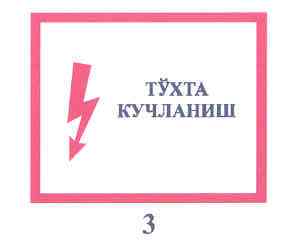 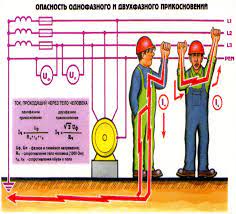 Электр токидан жабрланганда биринчи ёрдам курсатиш? Электр токидан шикастланганга биринчи ёрдам - электр токидан ажратиш (токсизлантириш), сунний нафас беришни амалга ошириш (огиздан - огизга), хаёт фаолиятининг асосий омилларини ушлаб туриш - сунний нафас бериш оркали нафас олишини тиклаш ёки ташки укалашни амалга ошириш. Бунинг учун жарохатланганни елкасига ёткизиш, огзини очиш, узининг битта кулини буйин оситига куйиш, бопщаси билан эса пешонасини босиш керак. Зарур холларда тишларини очиш ва тили оркага кетмаганлигига ишонч хосил килиш, бошини ёнга буриш, огзини сулаклардан ва бегона жисмлардан (куйилма жагдан) тозалаш зарур. Уст-кийимдан уралган урамани боши орка томонга тушган ва таг жаги кукрак кафаси билан бир меъёрда турган холда елкалар остита куйиш (буйни ёки умурткаси остита эмас) зарур. Кукракга нафасни тулдириш ва салфетка оркали жабрланганни бурнини к^л ёки бет билан ёпган холда уннинг огзига нафас бериш зарур. Нафас чикариш кукрак кафасининг огирлиги хисобига уз-узидан содир булади. Нафас бериш ва чикаришни 5-6 секунд, яъни бир дакикада 10-12 маротаба нафас бериш-нафас чикариш амалга оширилади. Тугридан-тугри булмаган юрак укаланиши пульс булмаган пайтда амалга оширилсин. Нафас бериш - нафас олиш циклларини амалга оширишда тезкорлик билан кулларни панжаларини кукрак кафасининг учдан бир кисмига куйиб (кукрак кафасидаги тугундан 2 см. юкорирок), кукрак кафасини босиш ва нафас чикариш оралигида 3-4 марта давомийлик билан куйиб юбориш. Тугридан-тугри булмаган укалашни жабрланувчида пульс пайдо булганга кадар ёки тез тиббий ёрдам шифокори келгунига кадар амалга ошириш керак.
Ёнгин хавфсизлиги.
куриклаш бопщармасига юклатилган. Ёнгин х:авфсизлигига жавобгар шахсларнииг жавобгарлиги ва 16 мажбуриятлари? Корхона ва муассасаларда ёнгин хавфсизлиги тадбирларини уз вактида амалга оширилишига, белгиланган талабда ёнгин хавфсизлиги режимини ушлаб турилишига шу корхона ва ташкилот рах,барлари жавоб беради. Цехлар, устахоналар, омборлар ва бопща объектларда ёнгин хавфсизлиги буйича жавобгарлик, хамда уларда ёнгин хавфсизлиги тадбирларини уз вактида амалга оширилишига жавобгарлик цех, омбор, устахона бошлигига юклатилади. Ёнгин хавфсизлигига жавобгарлар цех, устахона ва омбор шпчихизматчиларига ёнгин хавфсизлиги коидалари ва ёнгин даврида хатти-харакат тартиби тугрисида тушунча бериши, ишлаб чикариш технологияси жараёнини хусусиятларини эътиборга олган холда ёнгин хавфсизлиги йурищомаларини ишлаб чикаришда ипггирок этиши, ушбу йурикномалар буйича ишчихизматчилар™, мухандис техник персоналларни укитиши, иситгичлар, хаво сургичлар, элетр ускуналар, электр симларини созлиги назоратини олиб бориб, ашщланган нозозликларни бартараф этиши чораларини куриши, иш вакти тугаши билан тозалаш ишларини олиб бориб, электр тизими учирилишини (навбатчи ёругликдан тапщари) текшириб туришга мажбур. Корхона, ташкилот ва муассалар рахбарлари ёнгин хавфсизлиги тадбирларини олиб борилишидан тапщари, ёнгин хавфсизлиги ускуналари ва анжомлари билан уз вакгида таъминланиши, тугри ишлатилиши ва сакланишига жавобгардир.
Ёнгин ўчириш воситалари.
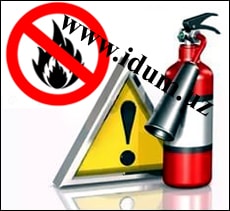 Ут-учиргичлардан фойдаланиш ва техник хизмат курсатиш буйича йурикномада кандай маълумотлар булиши керак ва у ким билан келишилади?
Бир турдаги ут-учириш моддаси билан тулдирилган ут-учиргичларга ташкилот (корхона) махаллий давлат ут-у чирув чилар ташкилоти билан келишилган холда ишлатиш ва техник хизмат курсатиш йурикномасини расмийлаштиради. Йурикномада куйидаги маълумотлар булиши зарур: ут-учиргич маркаси, утучиргичнинг асосий параметрлари, ут-учиргичдан фойдаланишда температура даражаси чекловлари, ёнгин вактида персоналлар хатти-харакати, ут-учиргичларни куллаш тартиби, курикланадиган объектларда асосий тактик усуллар, утучрфилгандан кейин персоналнинг хатти-харакати, хажми ва уг-учиргичга техник хизмат курсатиш даврийлиги, ут-учиргичлардан фойдаланишда ва техник хизмат к>фсатишда техника хавфсизлиги коидалари.
Ут-учиргичларни текшириш ва синашни утказиш муддати.
Ут-учиргичдан фойдаланишдан олдин у ташки курикдан, ут-учиргич жамланмаси, уни жойлаштириш жойи, ут-учиргичдан фойдаланиш йурикномасини укиш имкониятлилиги ва тушунарлилиги буйича бирламчи текширувдан утказилади. Хдр йиллик текширув ташки курик ва жойлашган жойи текширувини уз ичига олади. 5 йилдан кам булмаган муд датда хар бир ут-учиргич ва сикувчи газли балон бушатилиши, ут-учиргич корпуси ут-учириш моддасидан тозаланиши, ташки ва ички курик амалга оширилиши, хамда ут-учиргич корпусини, ишга тушириш бошчасини, шлангини ва кулфлаш курилмасини мустахкамлигини текшириш учун гидравлик синовдан, герметиглиги текшириш учун пневматик синовдан утказиш зарур. Бир йилдан бир марта кам булмаган муддатда сувли ва купикли утучиргичларни кайта тулдириш зарур. Кукунли, углекислотали ва хладонли утучиргичларни каш а тулдириш беш йилда бир маротаба амалга оширилади.